Box 5.1  Global Current Account Imbalances
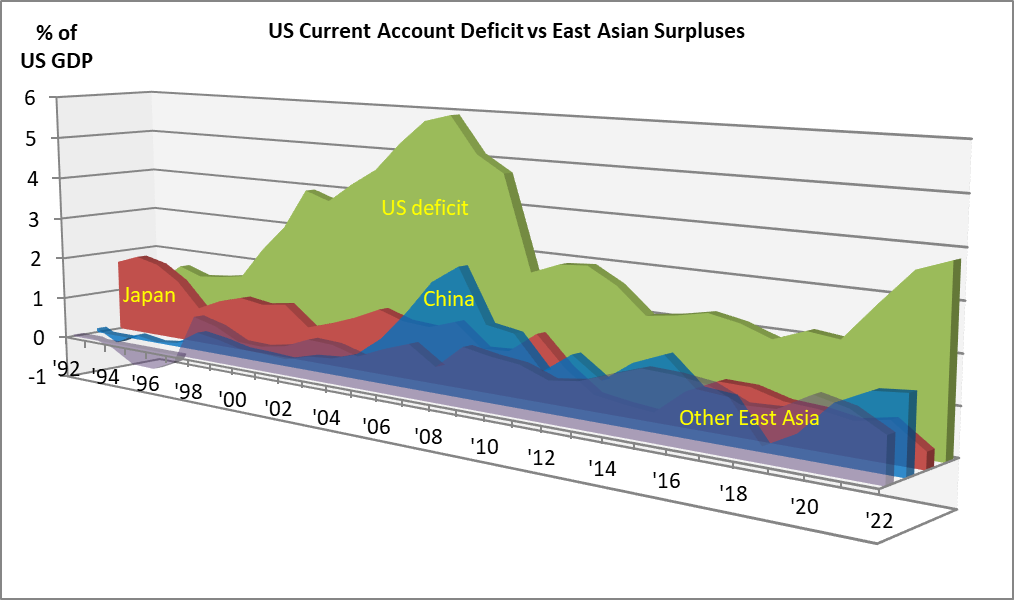